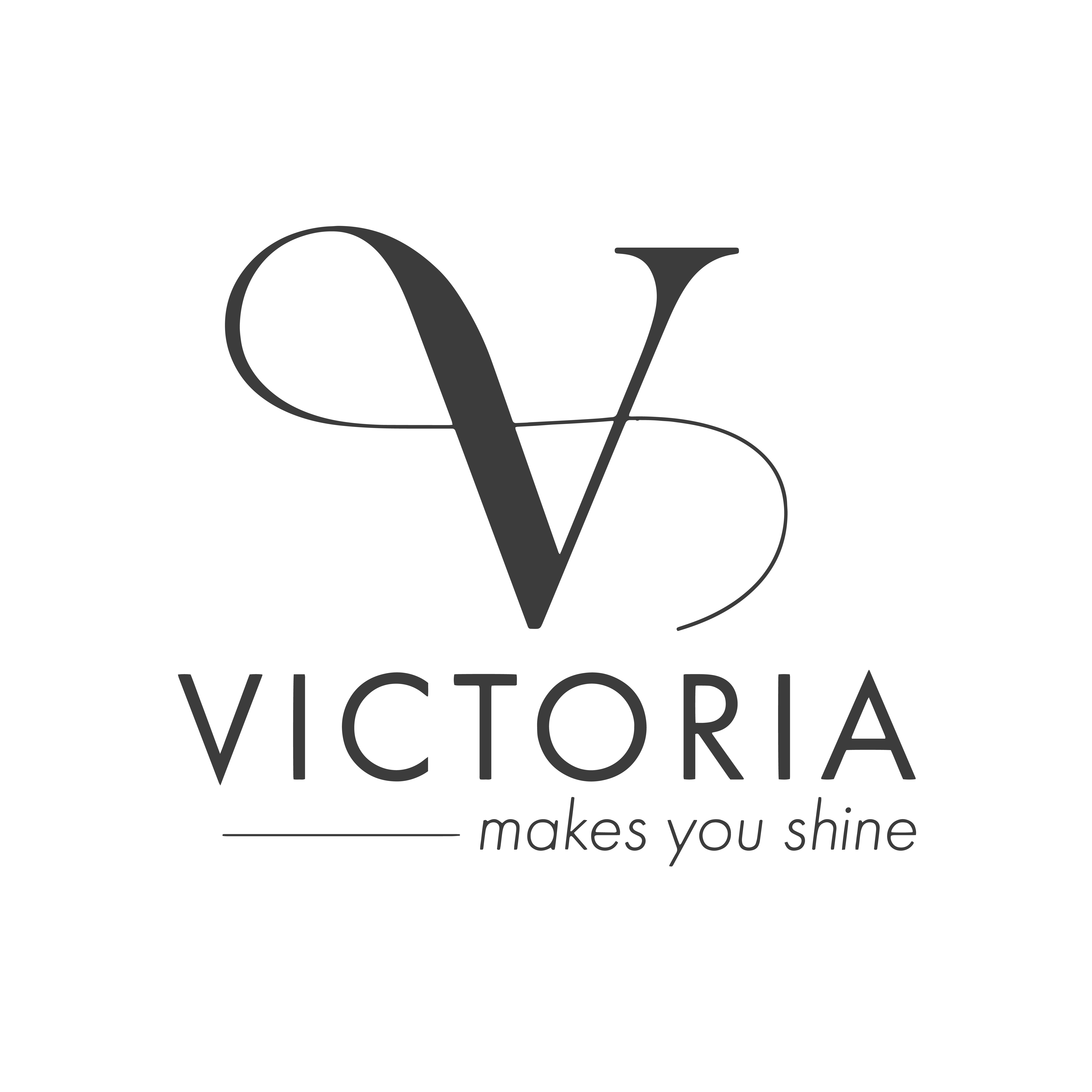 Discovery Meeting

Secteur de ……..

../10/2022
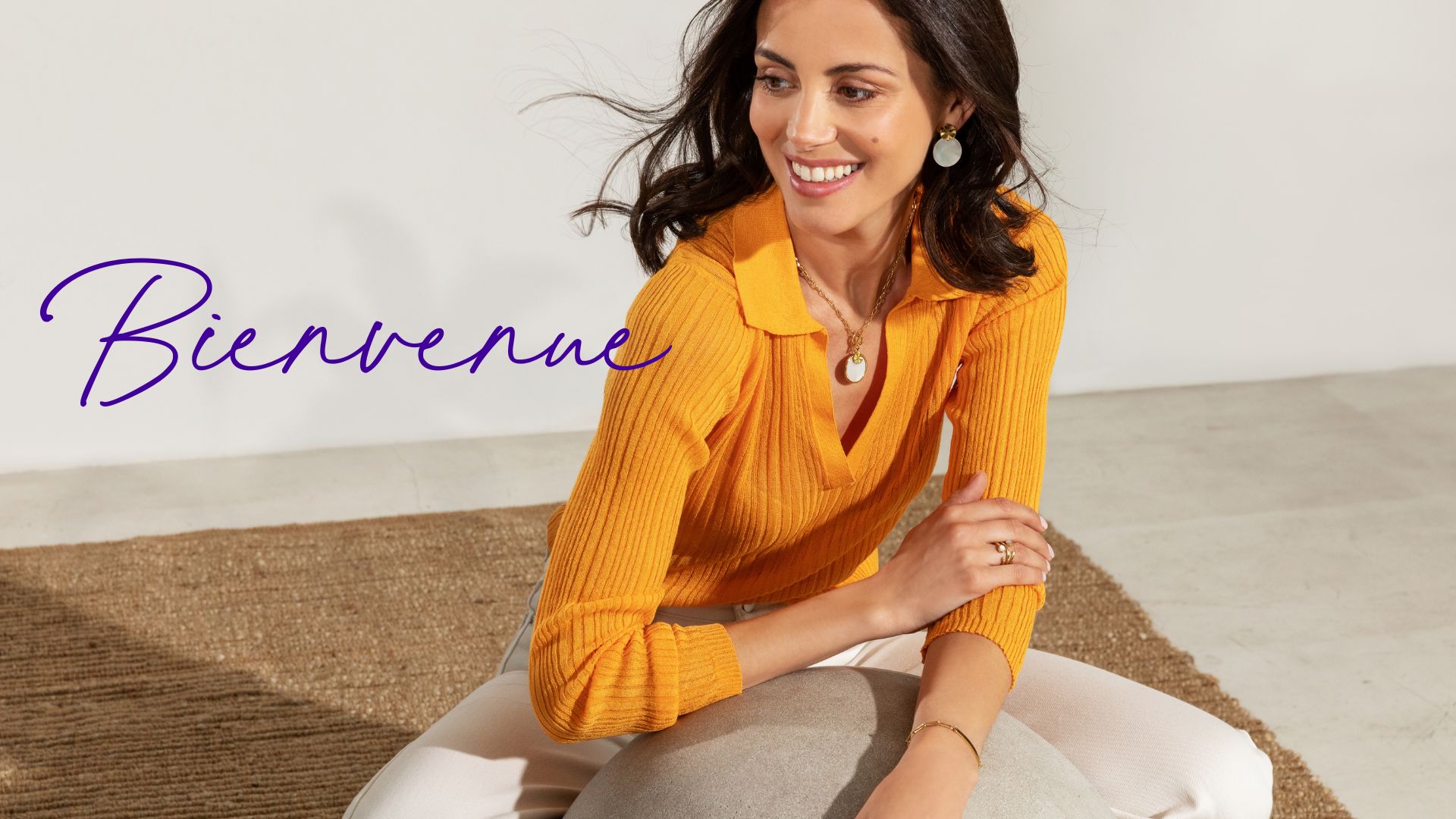 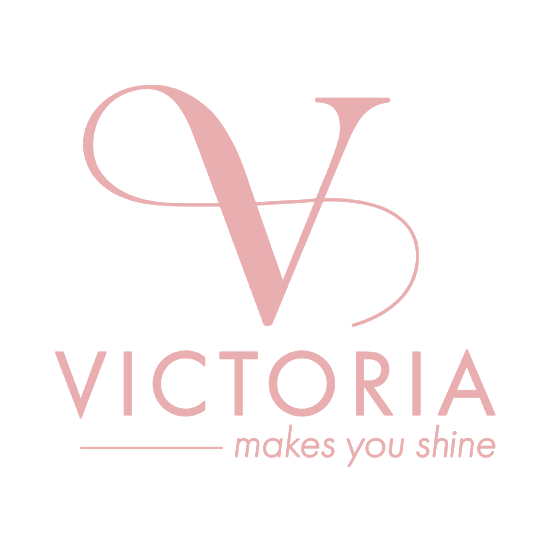 Discovery Meeting
Au programme …
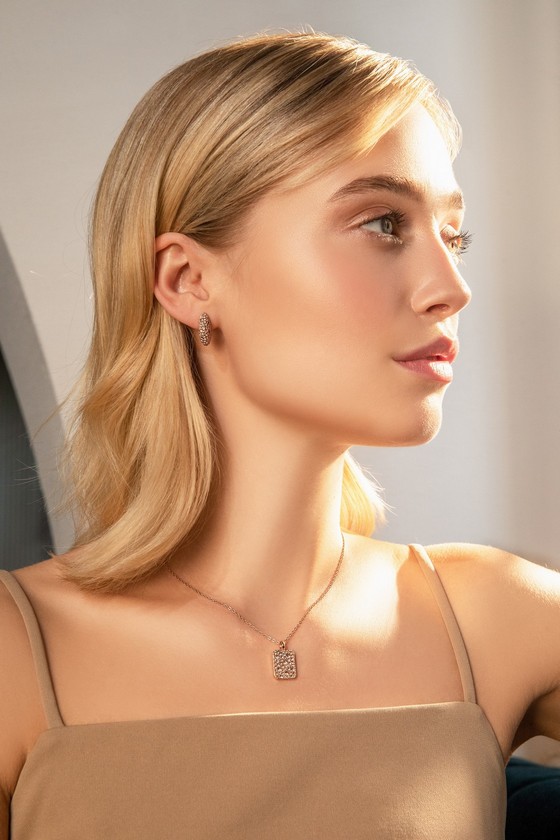 Présentation de l’équipe Secteur
Jeu: Connaissez vous Victoria
Victoria: Une histoire de femmes
Témoignages
Victoria c’est aussi …
Où sommes nous ? 
Victoria une opportunité pour Vous !
Aujourd’hui pour Vous …
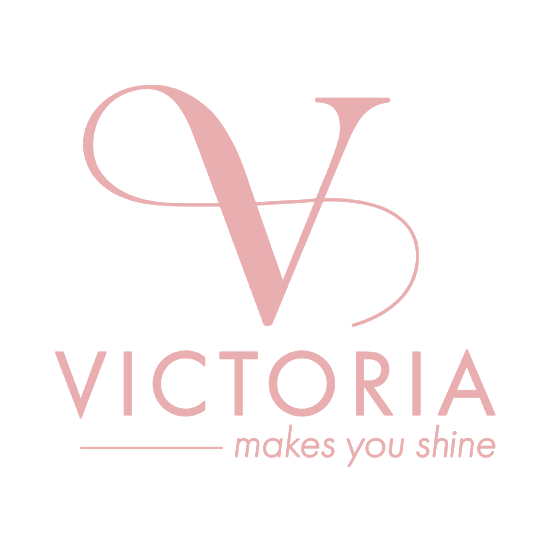 Discovery Meeting
Notre secteur
Nom de chaque CDG ou photos
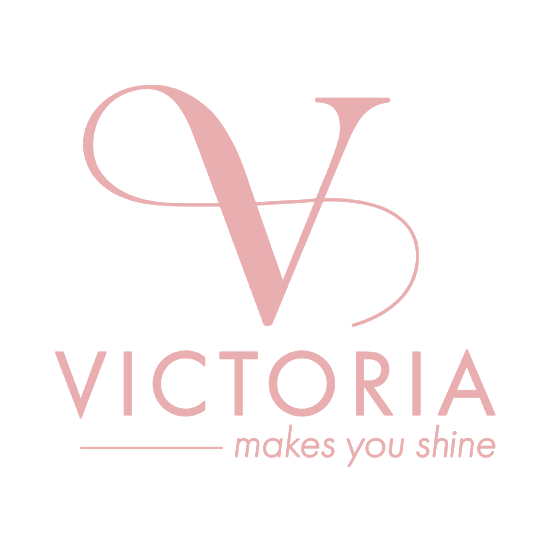 Discovery Meeting
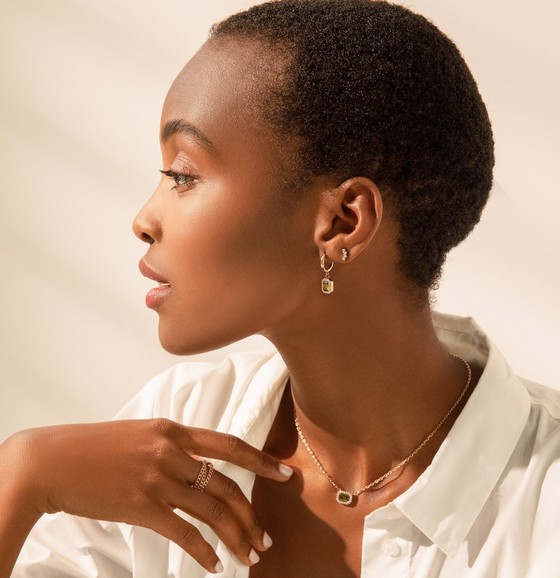 Jeu Victoria
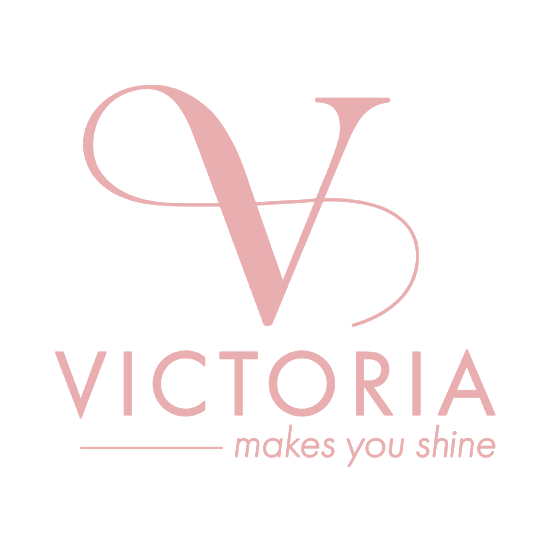 Discovery Meeting
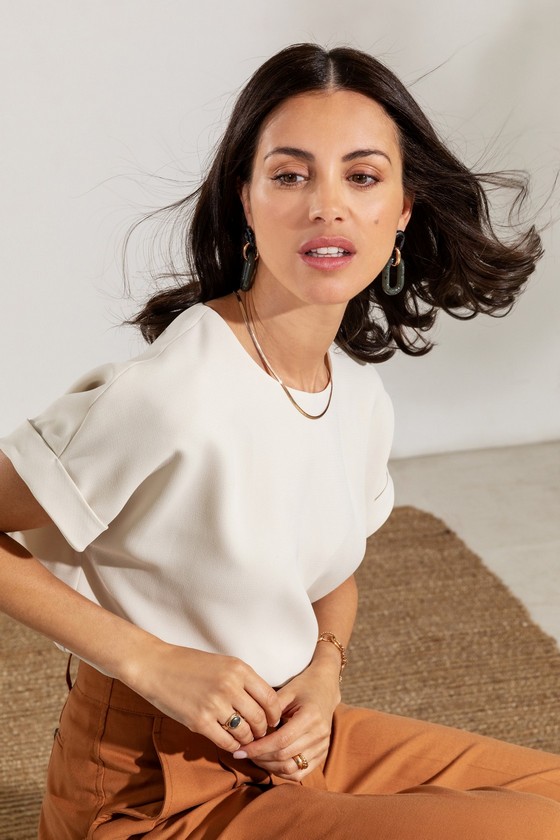 Victoria:Une Histoire de Femmes…
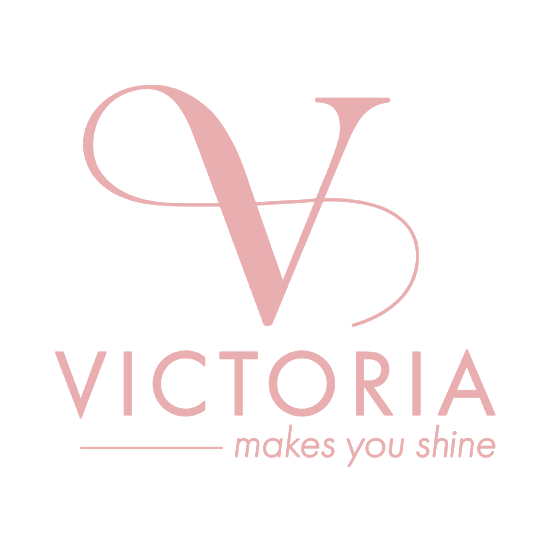 Discovery Meeting
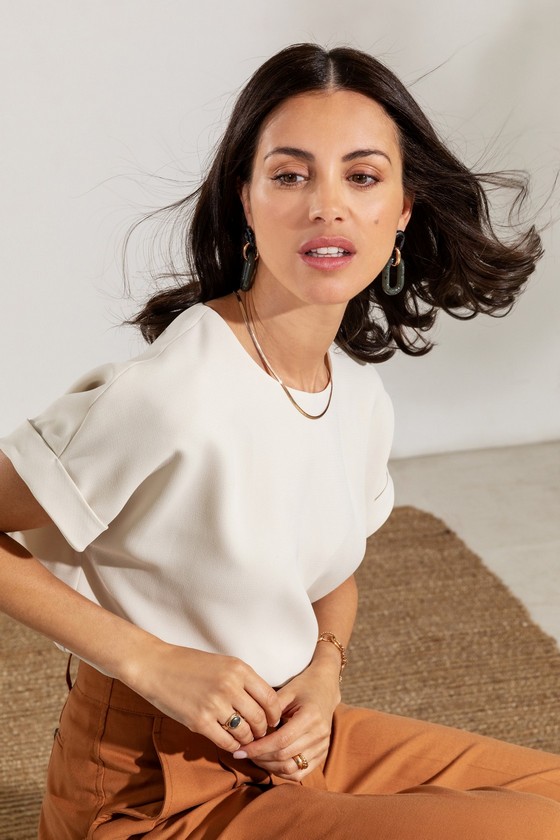 Victoria: Une Histoire de Femmes…
Témoignages …
Stéphanie
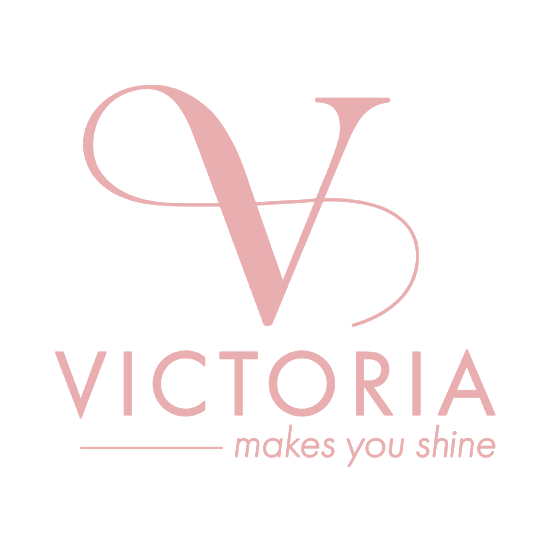 Discovery Meeting
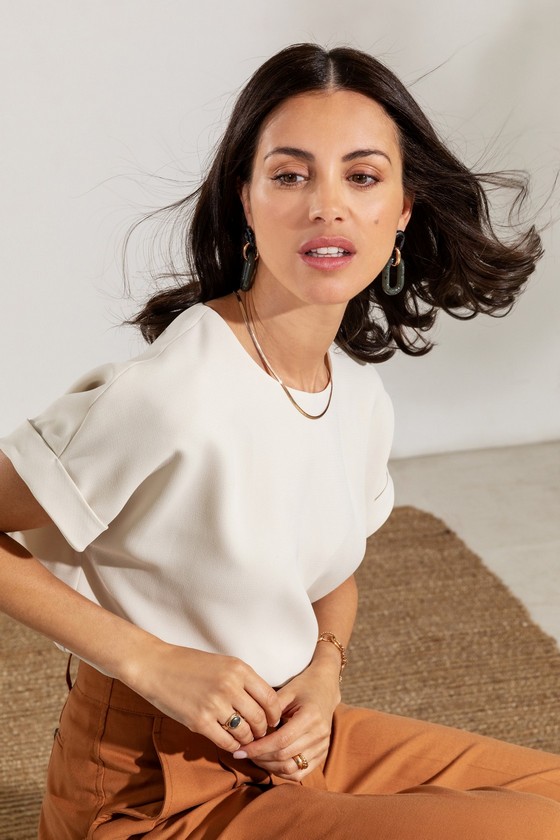 Victoria: Une Histoire de Femmes…
Témoignages …
Maité
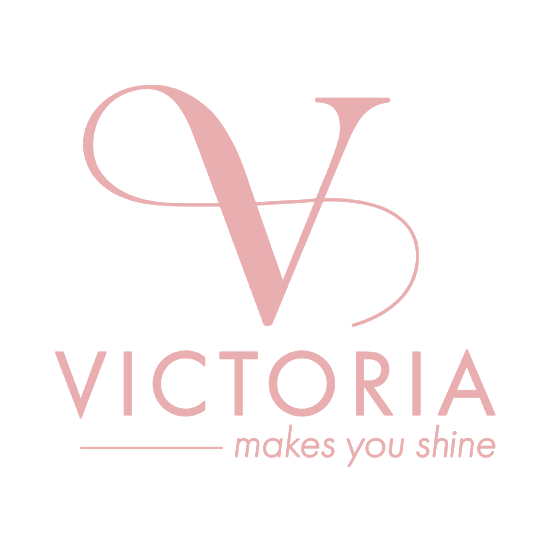 Discovery Meeting
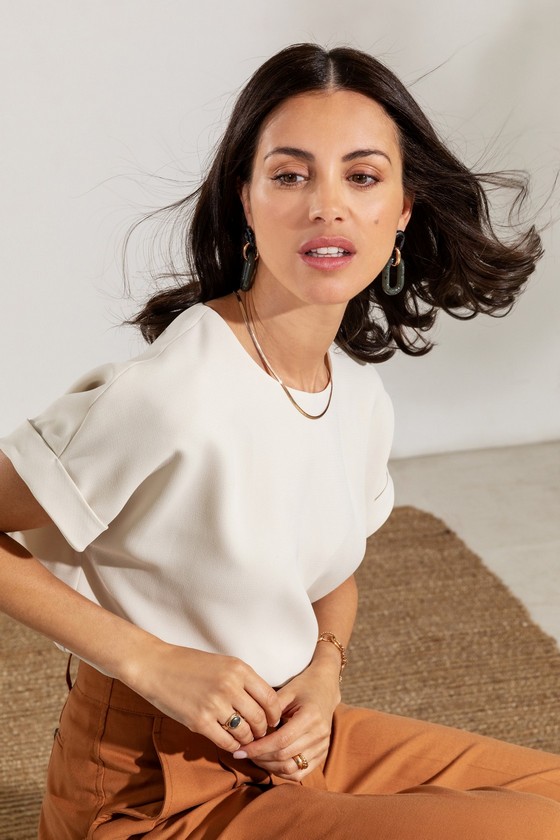 Victoria: Une Histoire de Femmes…
Témoignages …
Charlotte
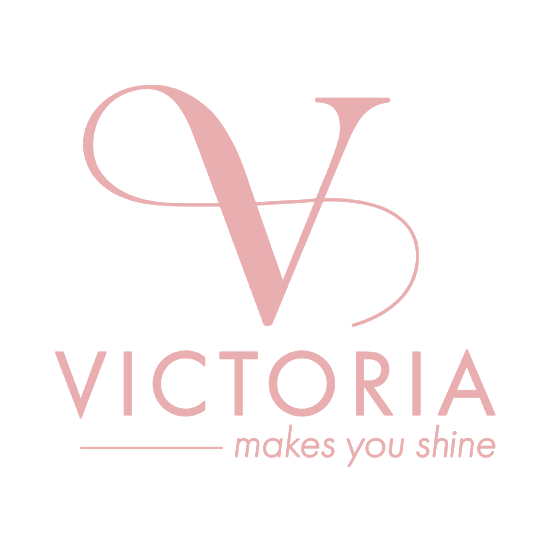 Discovery Meeting
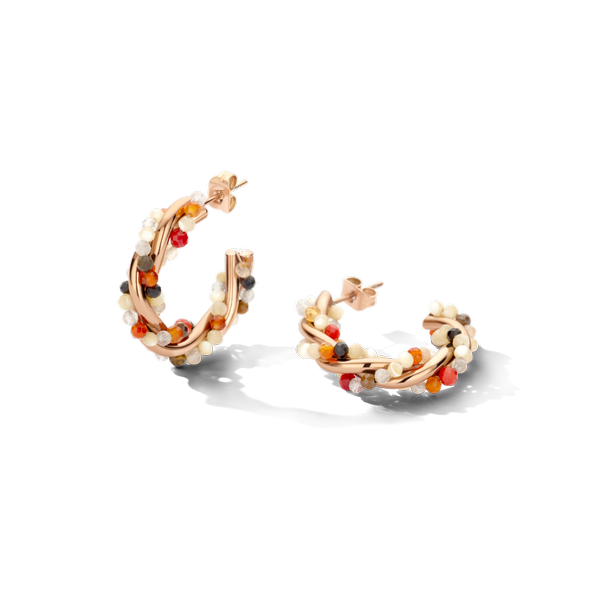 Victoria c’est aussi …
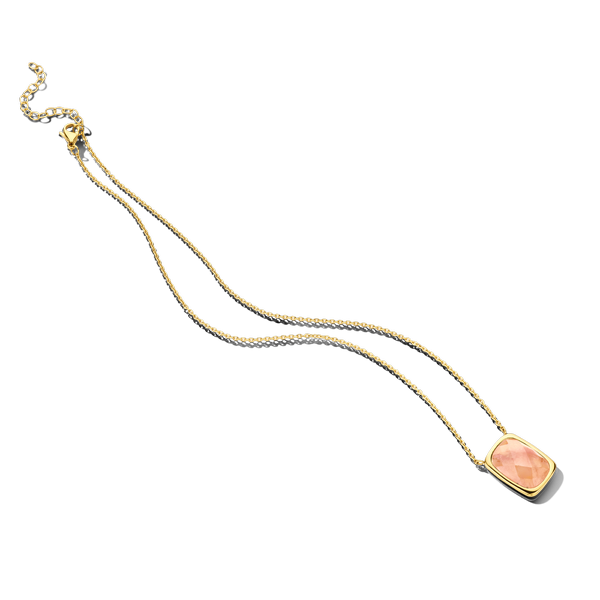 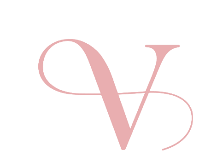 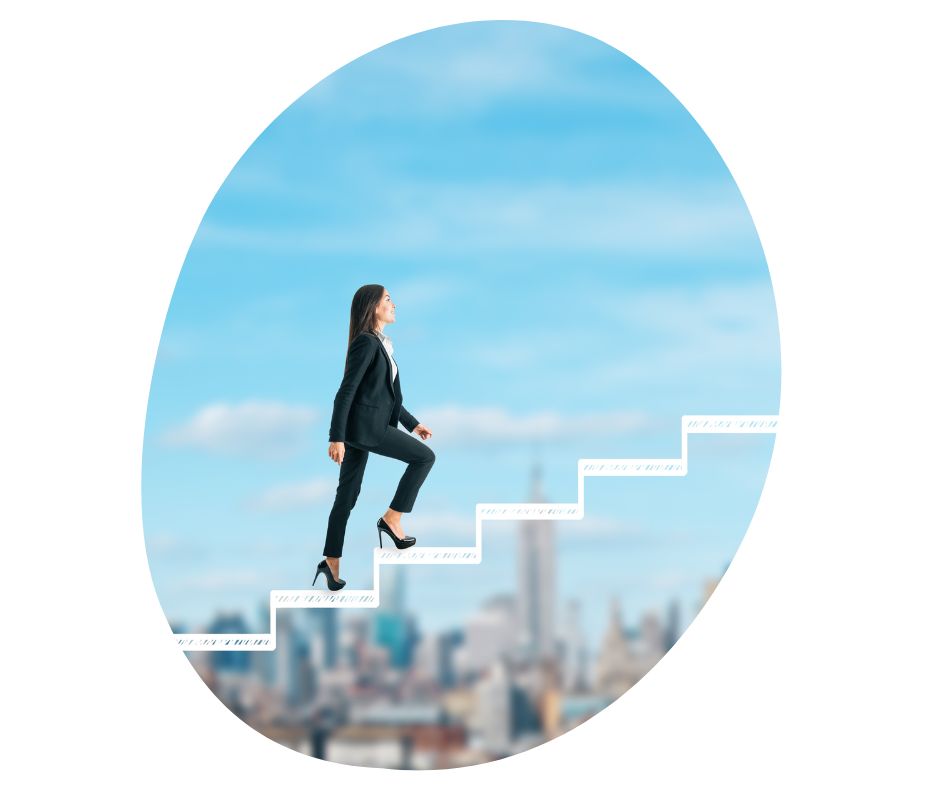 Discovery Meeting
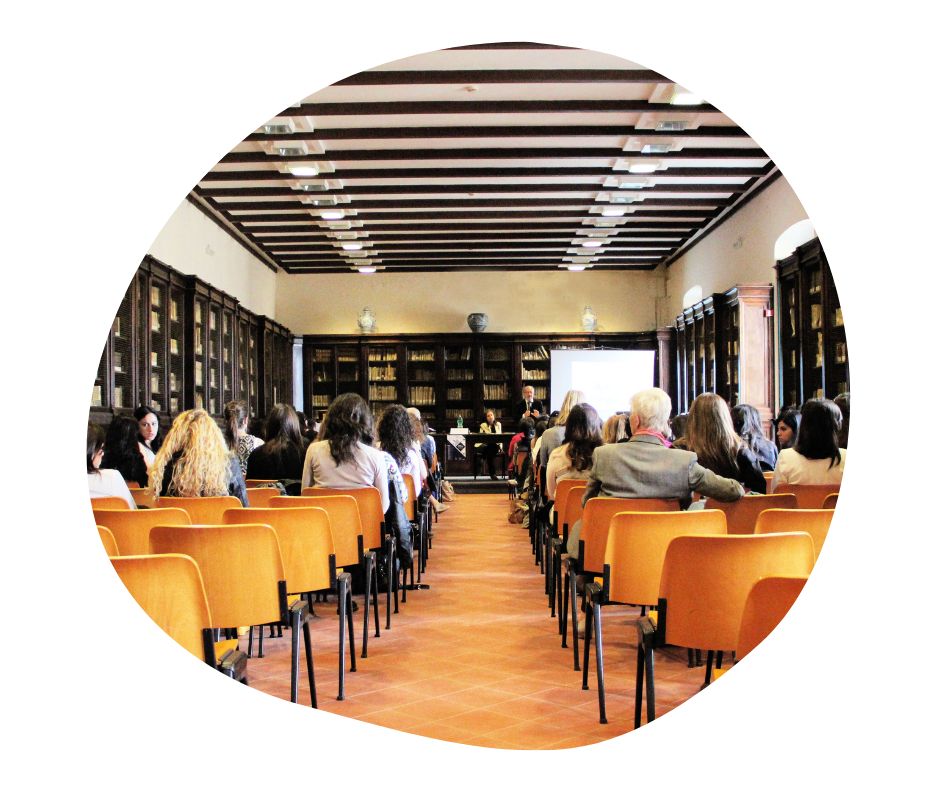 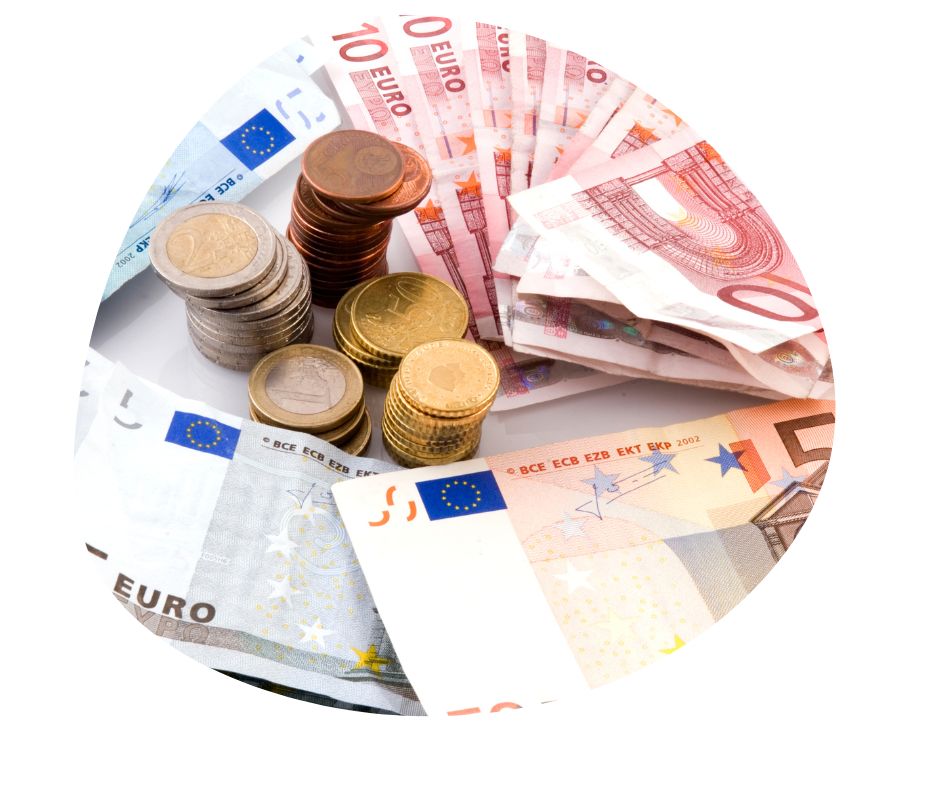 Des Formations
Des Opportunitées
Des Commissions
Des Evènements
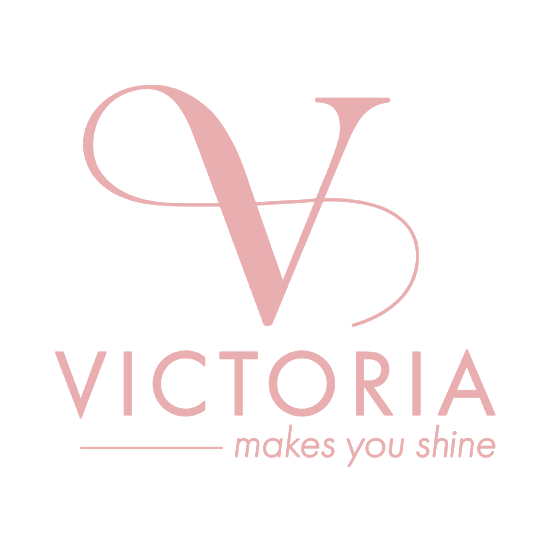 Discovery Meeting
Où sommes-nous situés ?
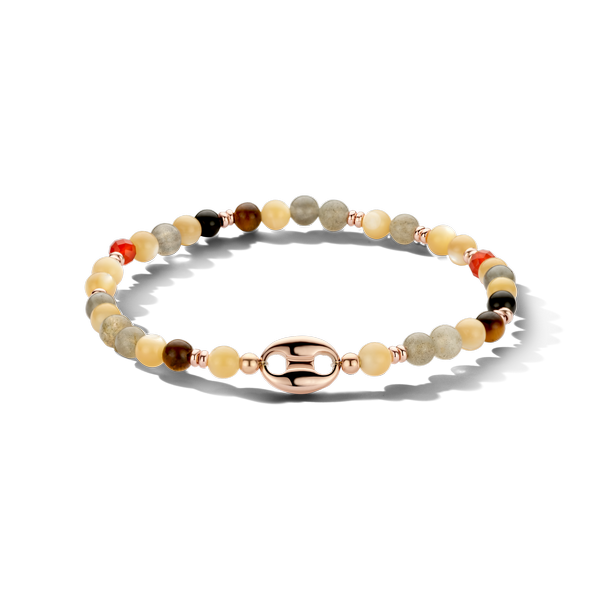 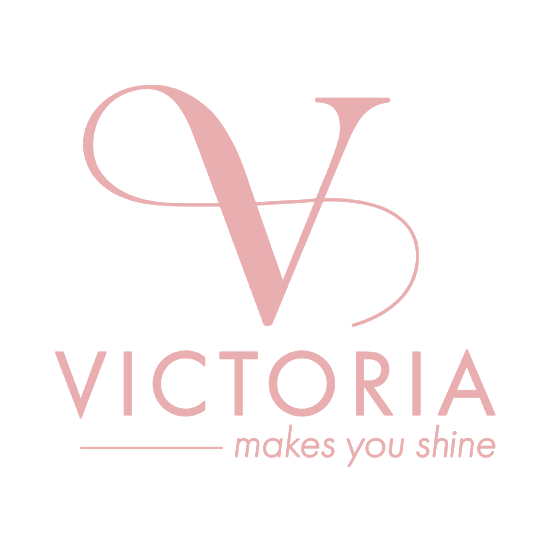 Discovery Meeting
Carte de Patrice ???
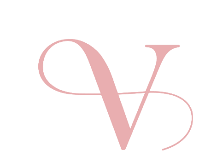 Discovery Meeting
Victoria,Une Opportunité pour
Vous !
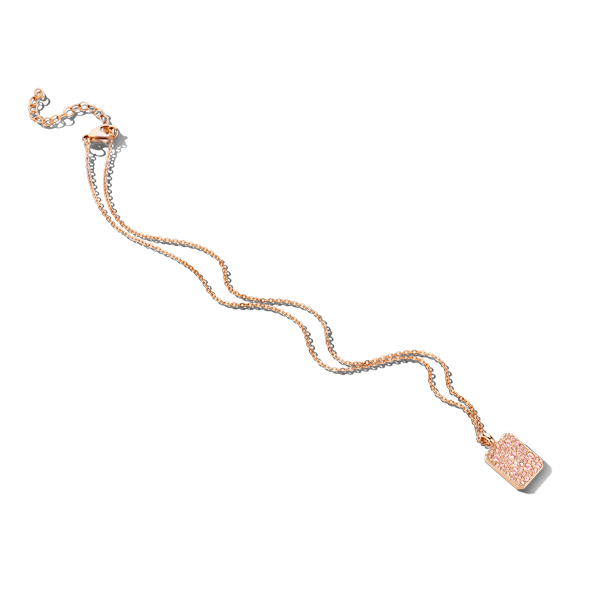 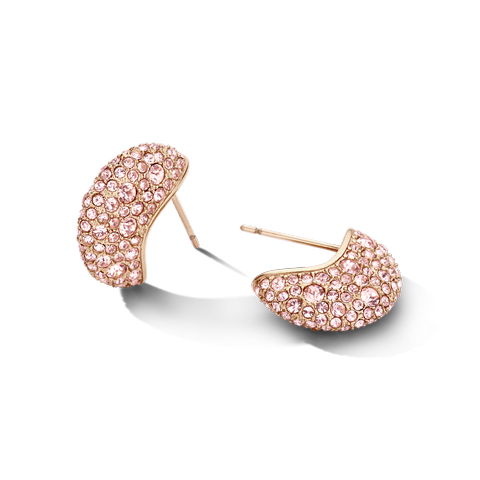 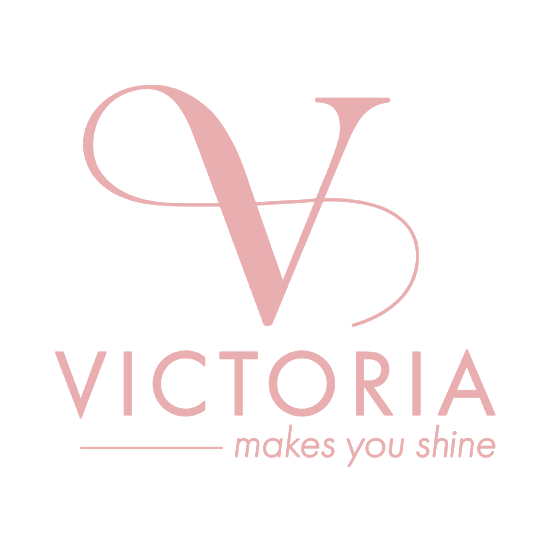 Discovery Meeting
3 possibilités
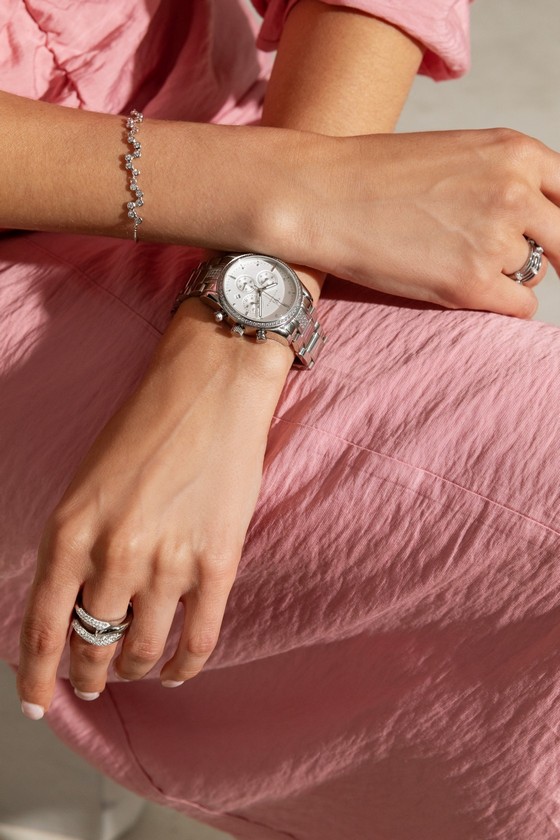 Hôtesse
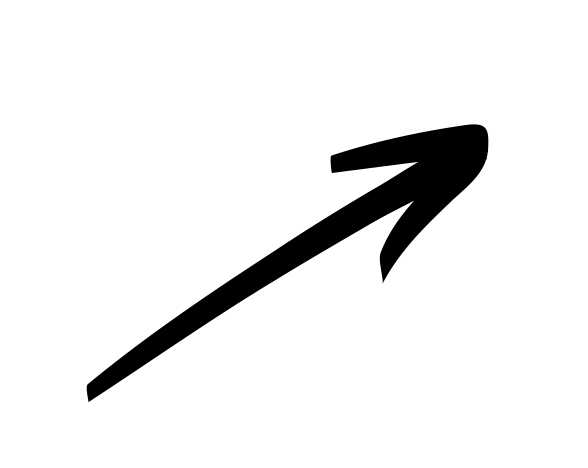 J’organise une Démo chez moi
Conseillère
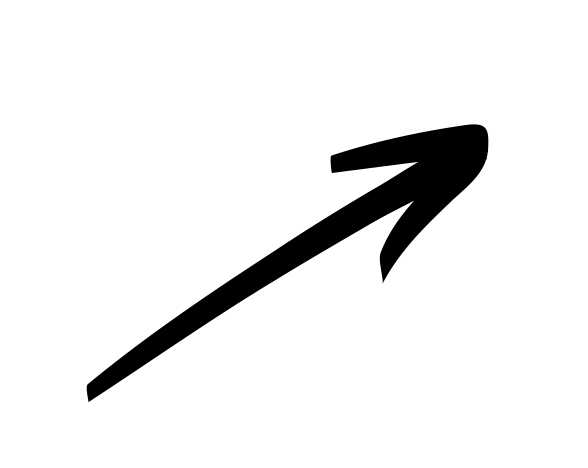 Je démarre l’aventure Victoria
Ambassadrice
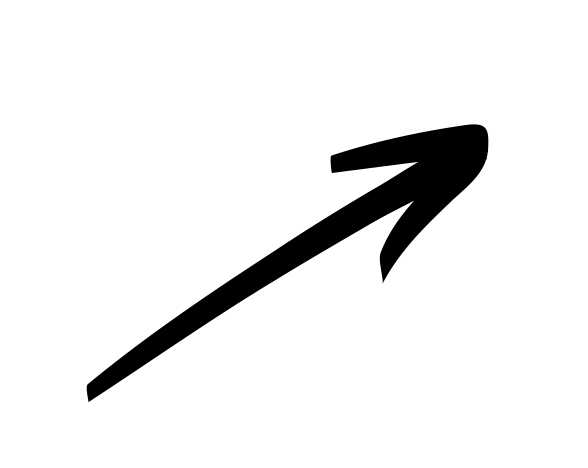 Je parle de Victoria à mes amies
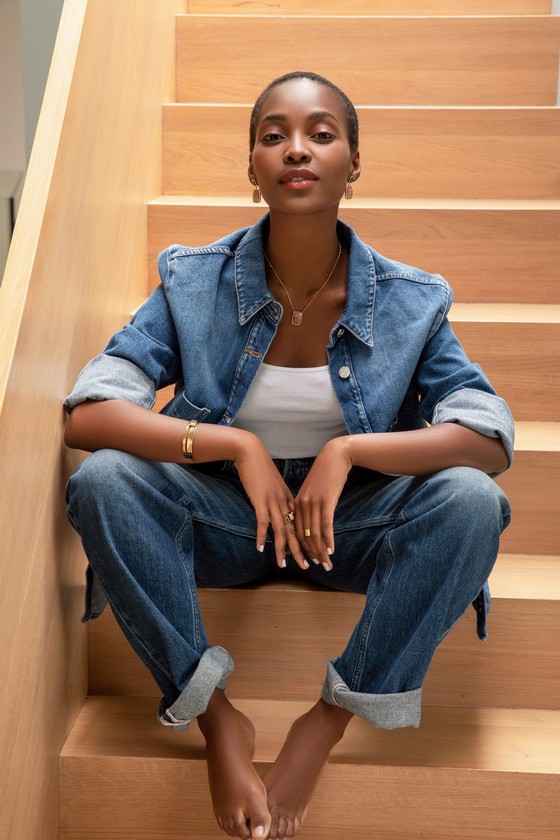 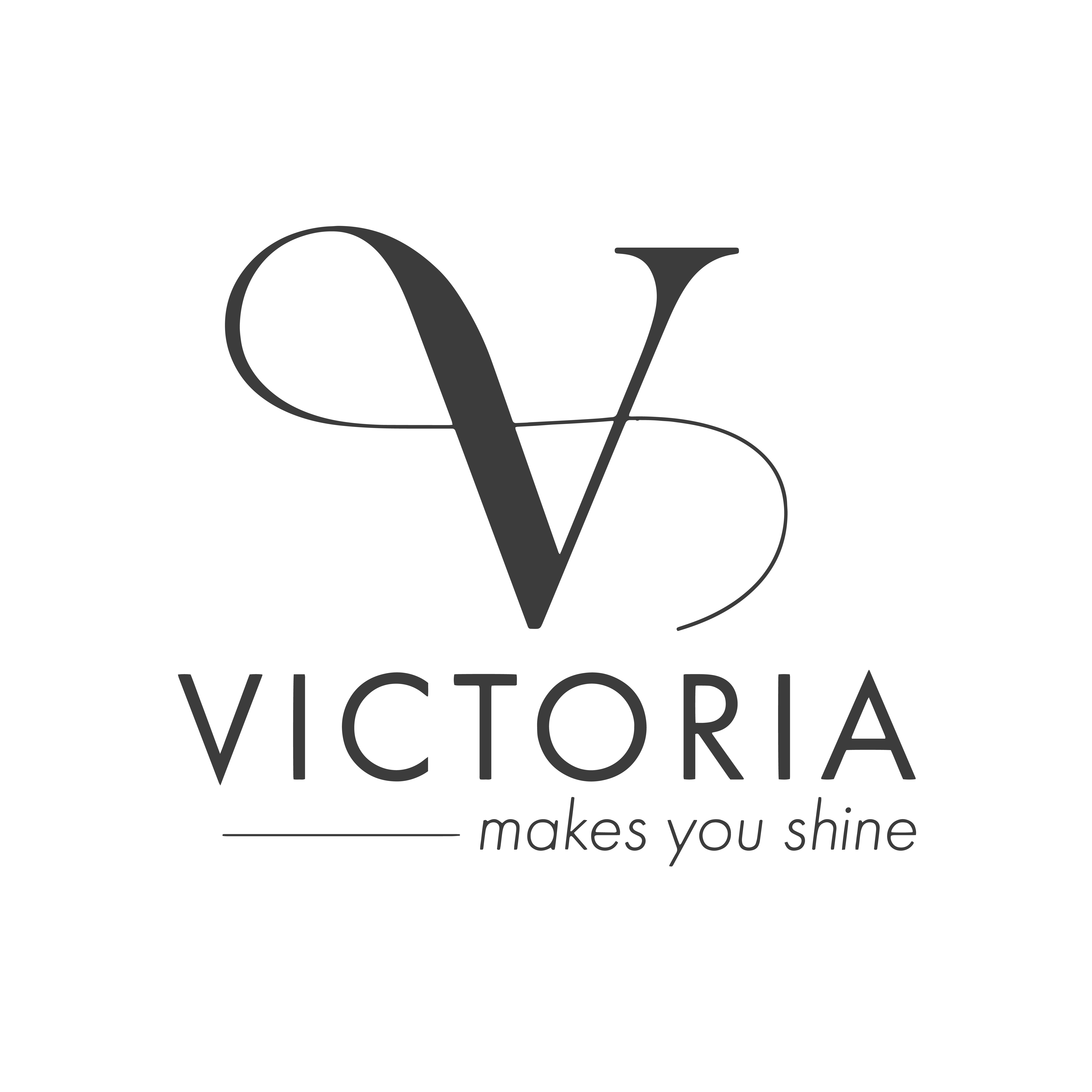 Merci !